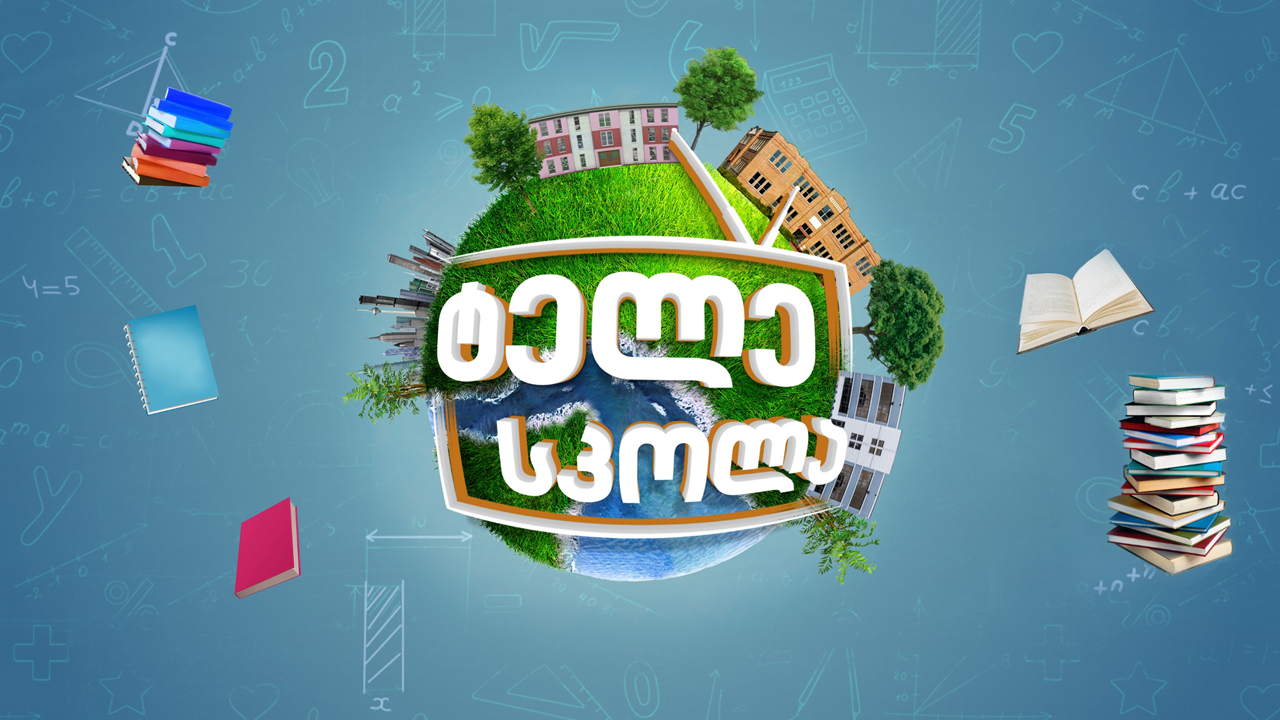 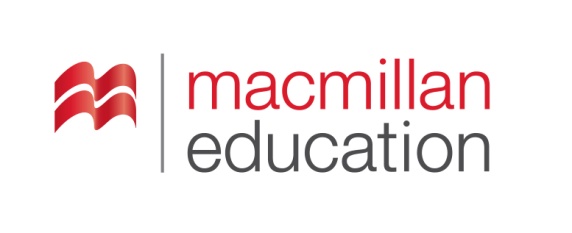 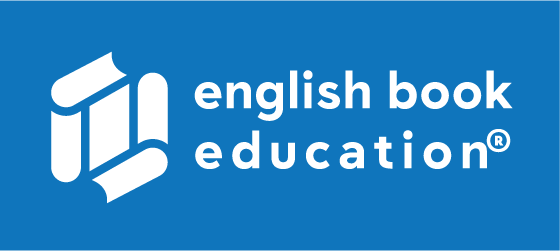 Internet and Social Media
ინტერნეტი და სოციალური მედია
ზოგადი ინგლისური დონე: B1+
Agenda
გაკვეთილის განრიგი
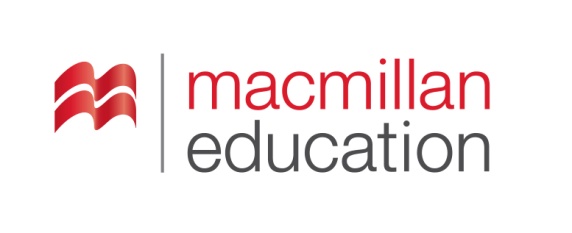 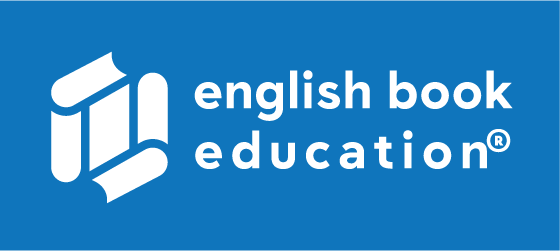 Internet and Social Media
ინტერნეტი და 
სოციალური მედია
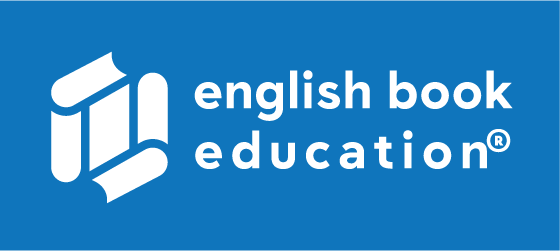 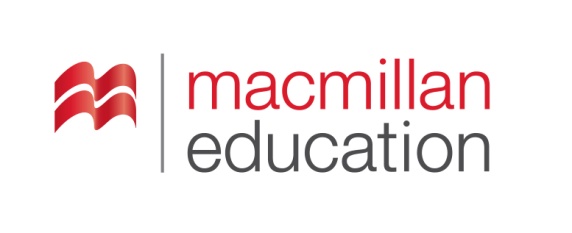 Introductionშესავალი
Do you use any social networks? Why/Why not? 

Why do you think social networks are so popular? 

Do you notice any differences between how younger and older people use social media?
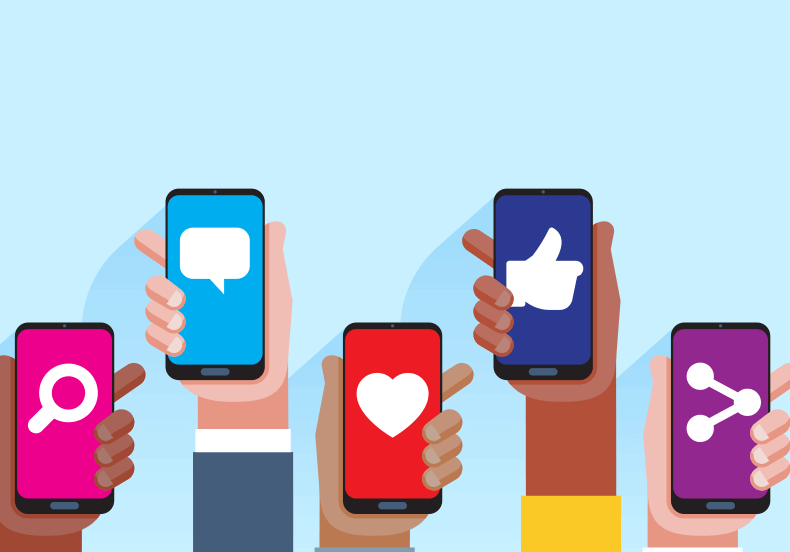 Vocabulary 
 ლექსიკა
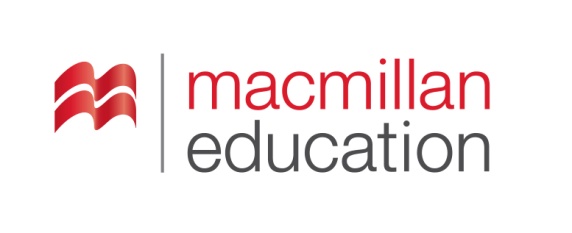 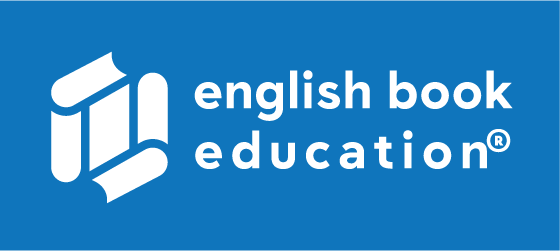 ხელის შეწყობა
მოვლა, მოპყრობა
სიახლეების ველი
მიმდევარი
ტროლი, პროვოკატორი
ტენდენცია
to promote 
(v.)
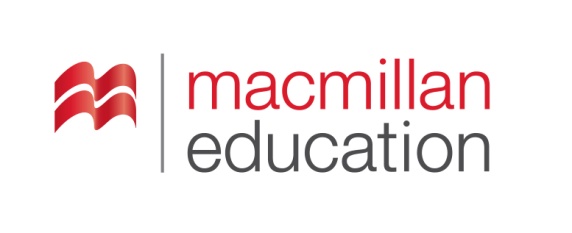 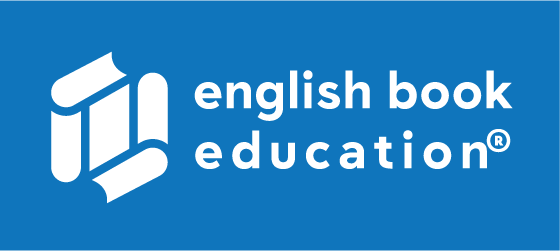 Vocabulary
ლექსიკა
ხელის შეწყობა
follower
(n.)
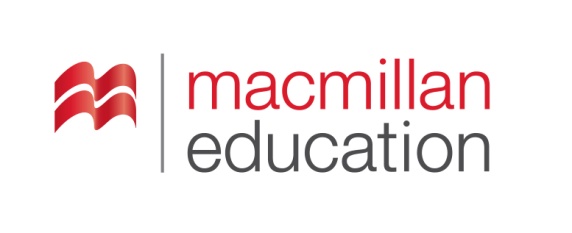 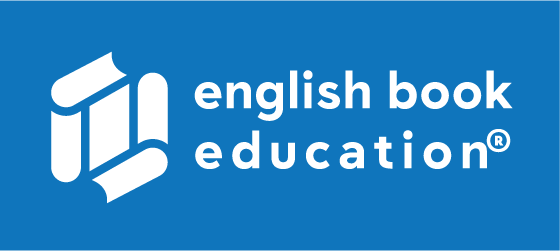 Vocabulary
ლექსიკა
მიმდევარი
trend
(n.)
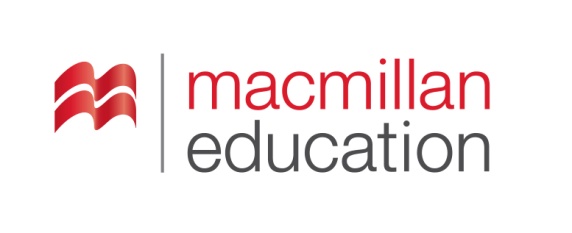 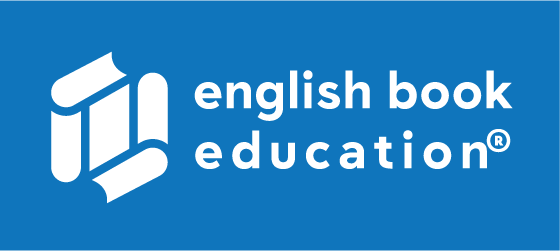 Vocabulary
ლექსიკა
ტენდენცია
troll
(n.)
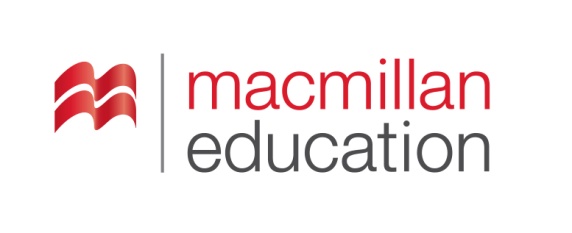 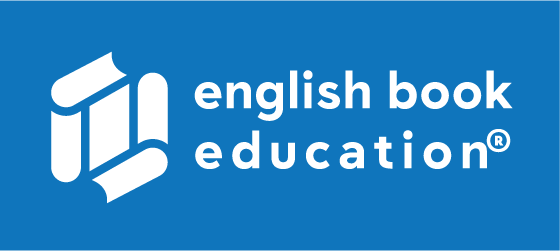 Vocabulary
ლექსიკა
ტროლი
newsfeed
(n.)
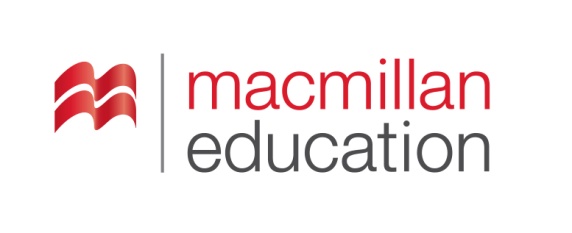 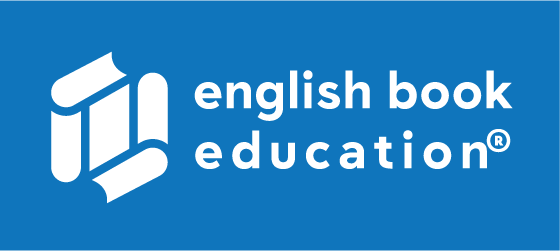 Vocabulary
ლექსიკა
სიახლეების ველი
to handle
(v.)
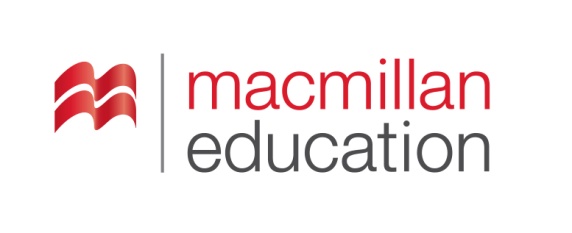 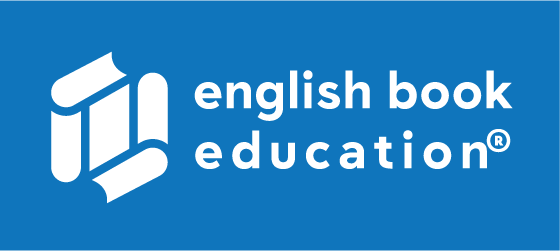 Vocabulary
ლექსიკა
მოვლა, მოპყრობა
Vocabulary
ლექსიკა
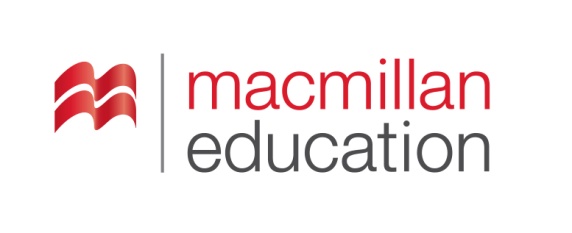 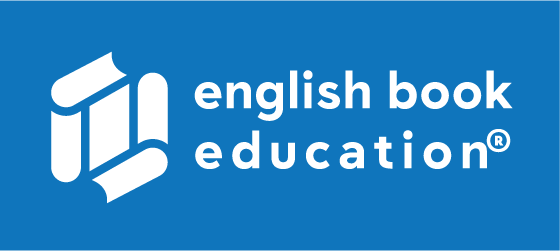 handle
newsfeed
promote
troll
follower
trend
Someone who receives the posts that another person sends using the online social networking service
Vocabulary
ლექსიკა
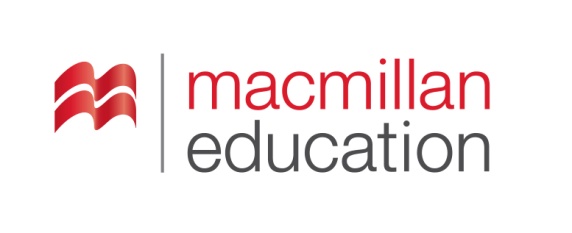 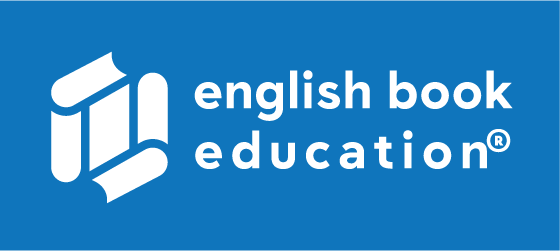 newsfeed
handle
trend
troll
promote
A gradual change or development that produces a particular result
Vocabulary
ლექსიკა
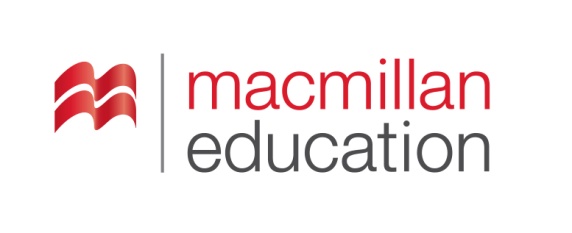 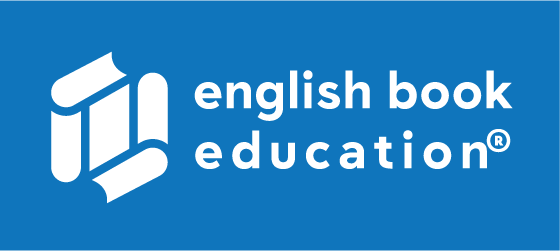 troll
promote
newsfeed
handle
Someone who writes negative and hostile comments on a website in order to provoke people
Vocabulary
ლექსიკა
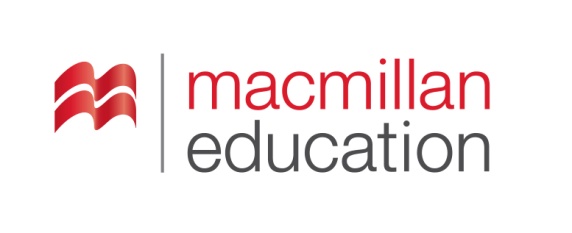 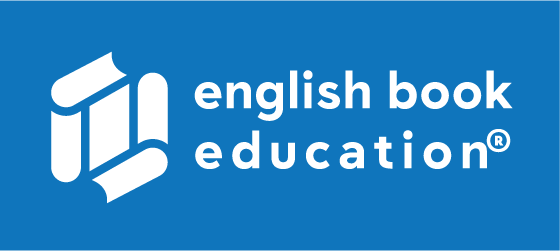 handle
newsfeed
promote
To support or encourage something
Vocabulary
ლექსიკა
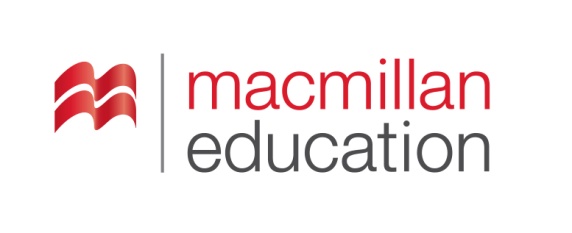 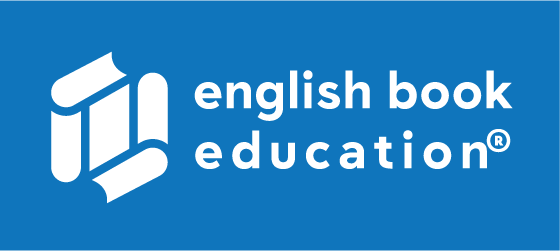 handle
newsfeed
A web page or screen that updates often to show the latest news or information
Vocabulary
ლექსიკა
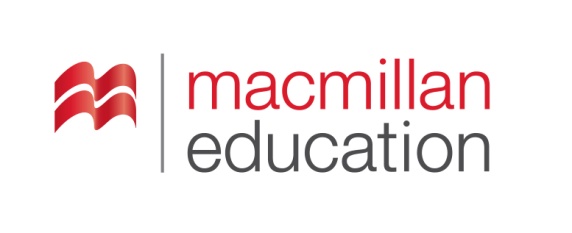 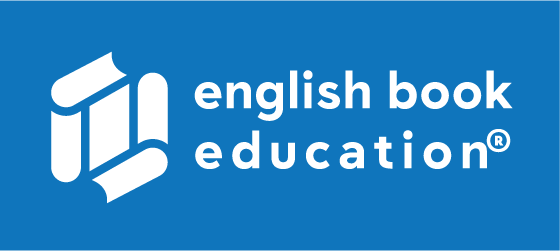 handle
To take action in order to deal with a difficult situation
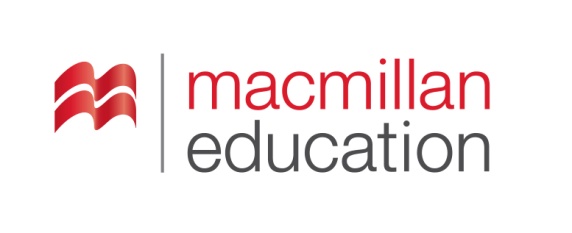 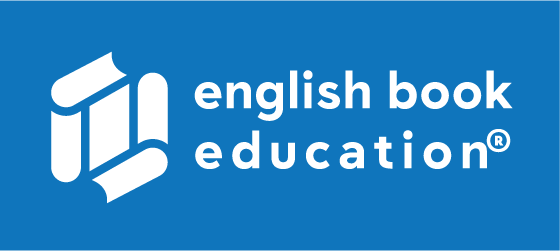 Vocabulary 
 ლექსიკა
ქველმოქმედება
სწრაფად და ფართოდ 
გავრცელებული
პირადი
ვინმეზე ან რამეზე 
დამოკიდებულება
ბმული 
მომხმარებლის 
მოსაზიდად
ადგილობრივი
ვინმესთან
 ურთიერთობის
 დამყარება
ინფორმაციის 
მიწოდება
charity
(n.)
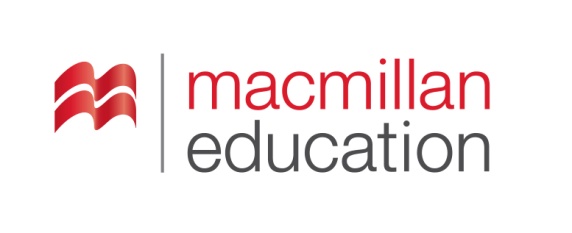 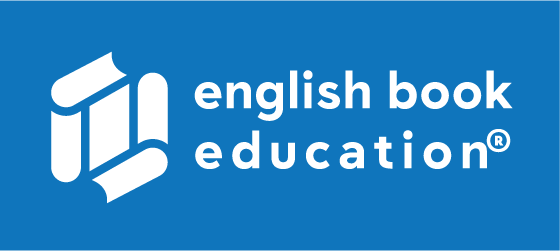 Vocabulary
ლექსიკა
ქველმოქმედება
to rely on
(phr. v.)
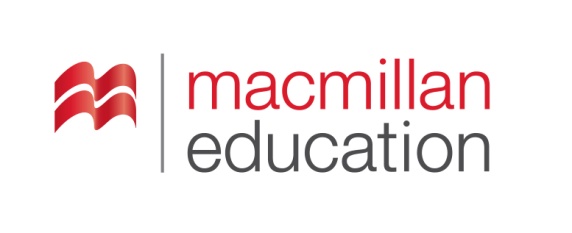 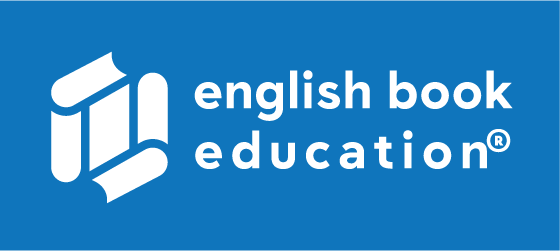 Vocabulary
ლექსიკა
ვინმეზე ან რამეზე 
დამოკიდებულება
local
(adj.)
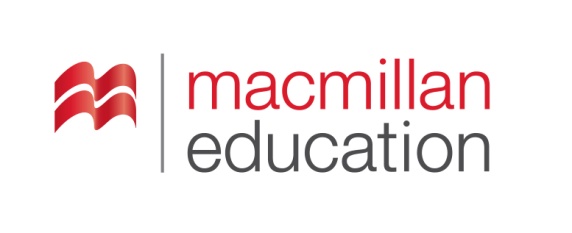 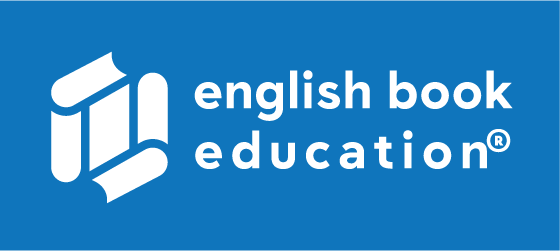 Vocabulary
ლექსიკა
ადგილობრივი
to interact
(v.)
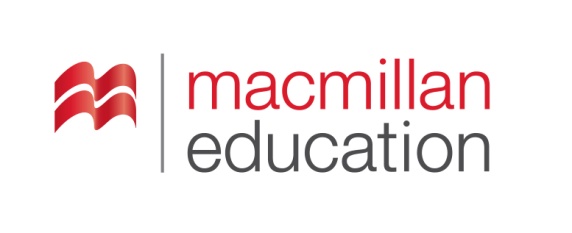 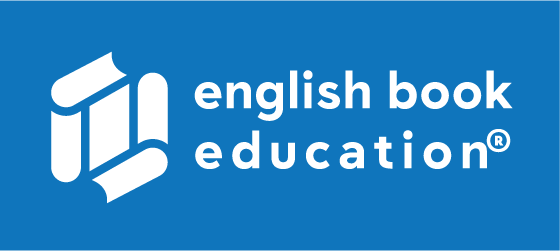 Vocabulary
ლექსიკა
ვინმესთან ურთიერთობის
 დამყარება
to report
(v.)
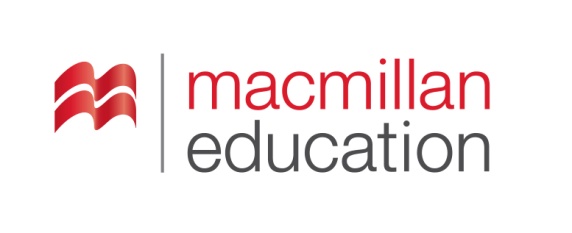 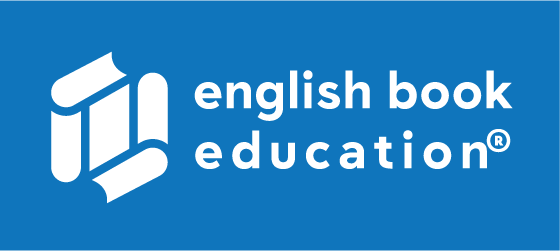 Vocabulary
ლექსიკა
ინფორმაციის მიწოდება
clickbait
(n.)
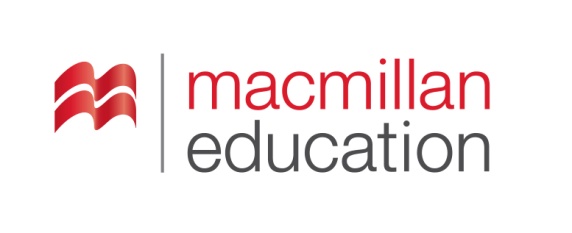 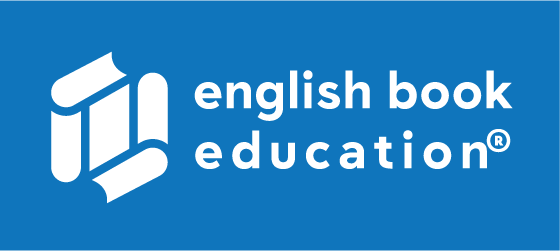 Vocabulary
ლექსიკა
ბმული მომხმარებლის 
მოსაზიდად
personal
(adj.)
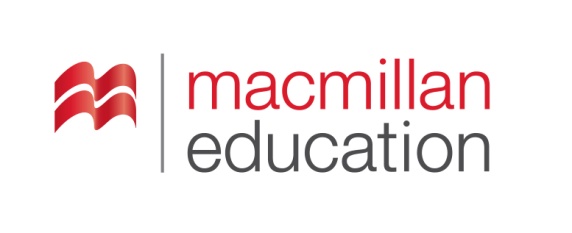 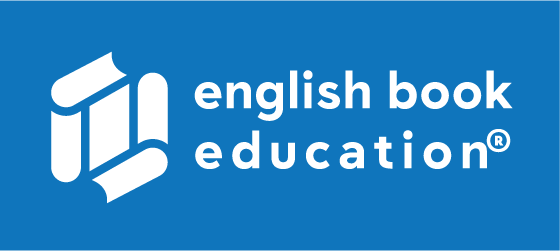 Vocabulary
ლექსიკა
პირადი
viral
(adj.)
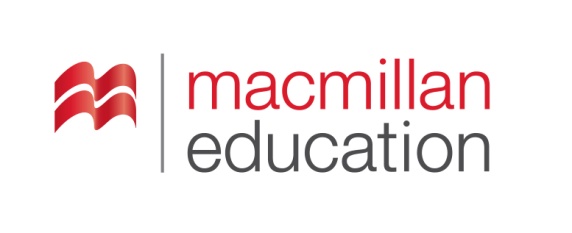 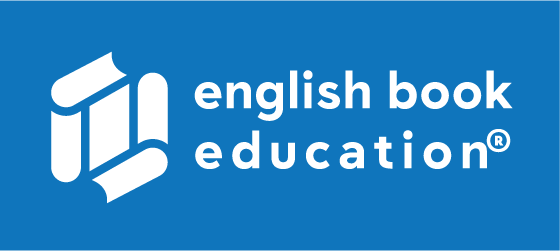 Vocabulary
ლექსიკა
სწრაფად და ფართოდ 
გავრცელებული
Reading Comprehension
წაკითხულის გააზრება
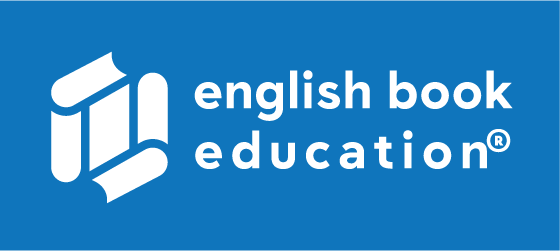 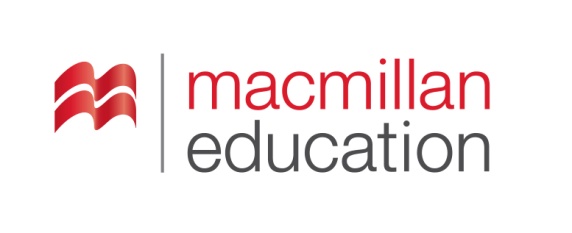 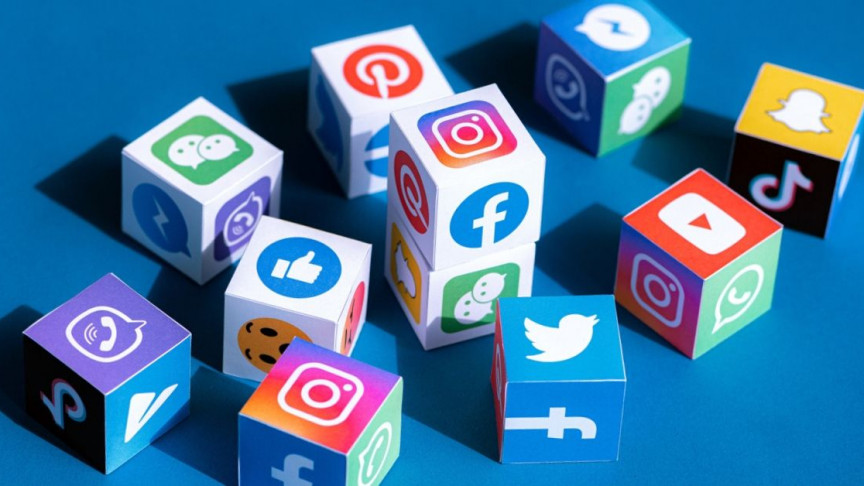 How many social media applications do you know?
Reading Comprehension
წაკითხულის გააზრება
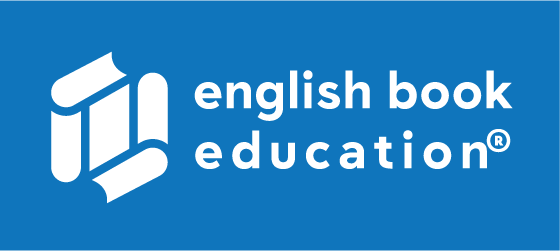 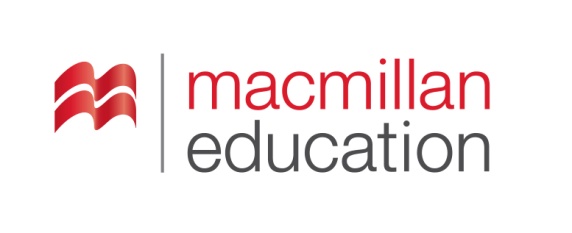 Donna: I work for a medical charity called Healthy Hearts and we really rely on social media. To promote an event, we usually post an ad and then people share it. We always ask our followers to use the hashtag #healthyhearts so that we can get more attention and maybe even trend in our local region. If people need more information about the event, they can DM us and we try to respond as quickly as possible.
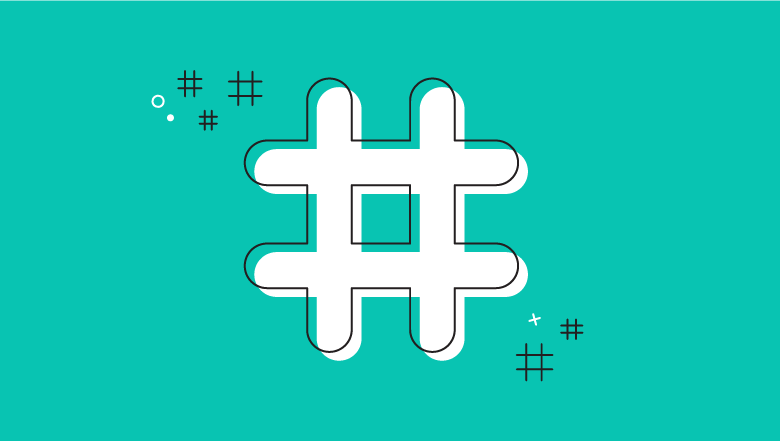 Reading Comprehension
წაკითხულის გააზრება
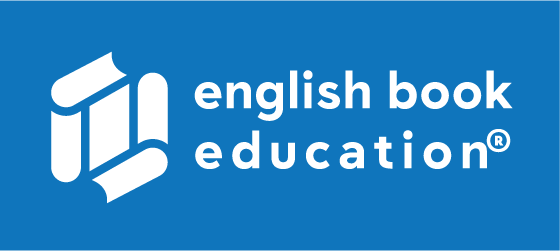 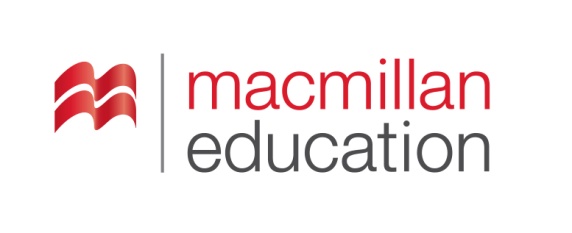 Jeff: I once interacted with Chelsea Clinton on Twitter! After listening to a speech that she gave at my university, I wrote a tweet saying how much I had enjoyed it. I included her handle in the tweet (@chelseaclinton) and, much to my surprise, she retweeted me! It was amazing! My tweet got hundreds of likes and it started a really long thread of comments where other users gave their opinions on the speech.
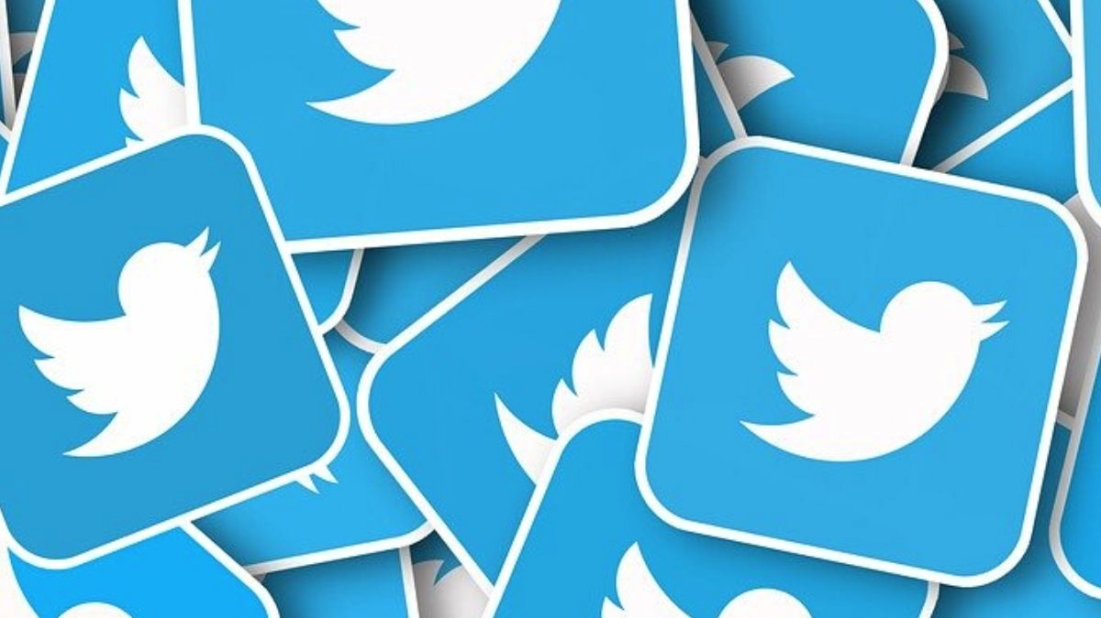 Reading Comprehension
წაკითხულის გააზრება
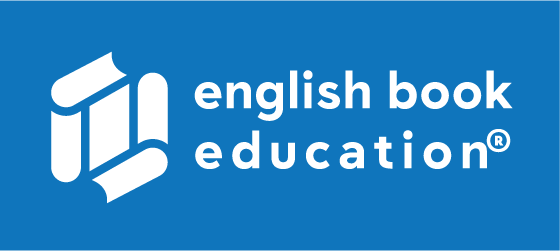 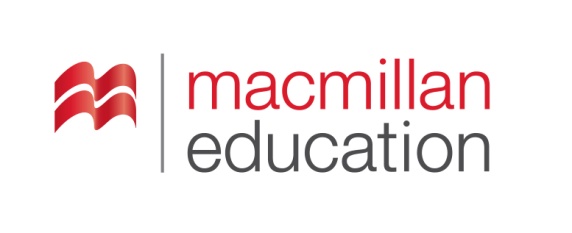 Maya: I remember when Facebook first began, it seemed more personal. I didn’t friend many people, just close contacts. When I used to log in, my newsfeed was full of cool photos and funny status updates from my friends and family. These days, social media is very different. It’s full of celebrities and brands who want you to follow their pages. They’re constantly posting clickbait, hoping that their videos or photos will get millions of likes and go viral. I feel like social media has lost its personal touch.
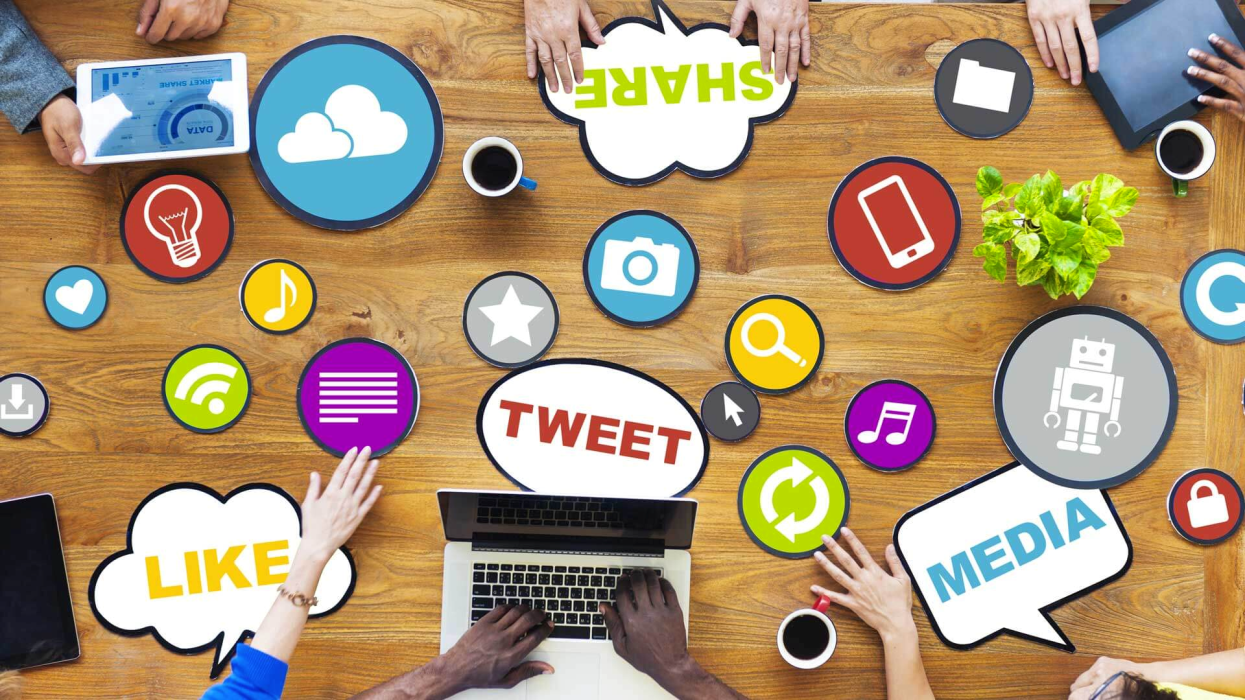 Reading Comprehension
წაკითხულის გააზრება
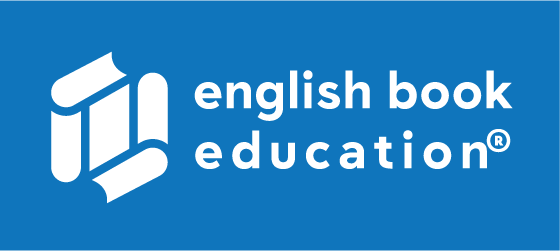 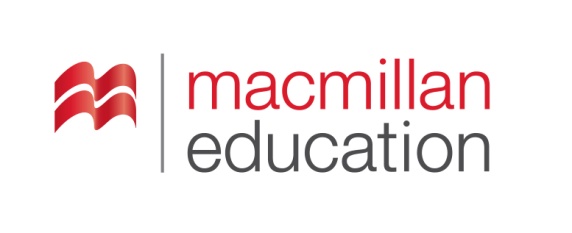 Phil: I’m a hairdresser and I use Instagram to promote my work. About a year ago, I got a new follower called Simon. And he started trolling me! He kept posting photos of dogs with funny hairstyles and then tagging me in the photos. It was so cruel! I had to block him and report him to the site administrator.
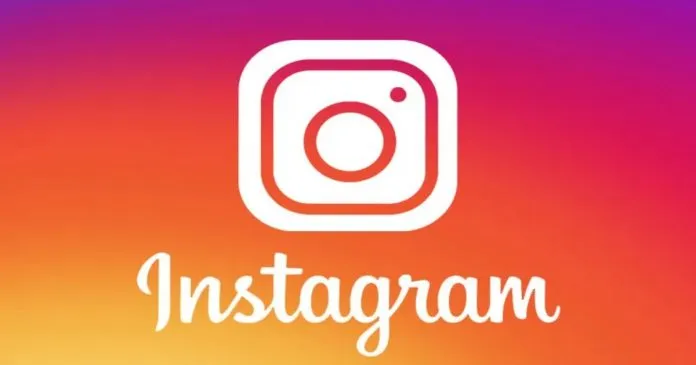 Reading Activity
კითხვის დავალება
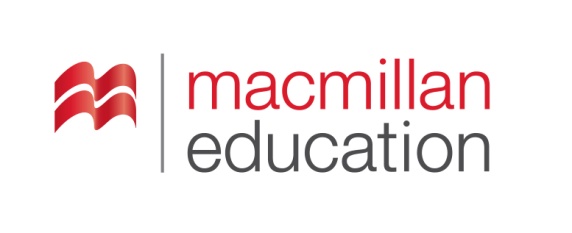 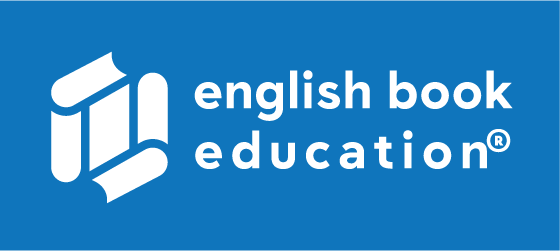 Answer the given questions.
უპასუხეთ მოცემულ შეკითხვებს.
Why does Donna want people to write #healthyhearts on their social 
media?
She wants her charity’s events to get as much publicity as possible.
Reading Activity
კითხვის დავალება
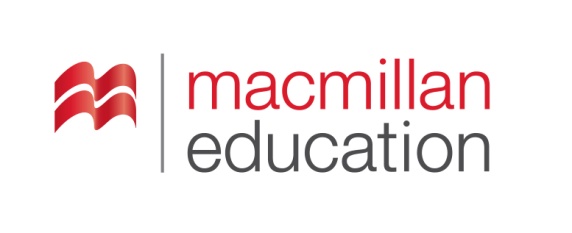 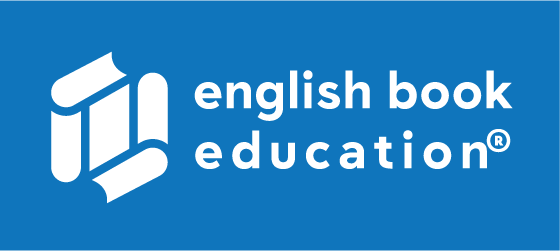 Answer the given questions.
უპასუხეთ მოცემულ შეკითხვებს.
In Maya’s opinion, what is the main way that social media has changed?
She feels that years ago, social media was more personalised and a good way  to interact with people.   Nowadays, she finds it very commercial and anonymous.
Reading Activity
კითხვის დავალება
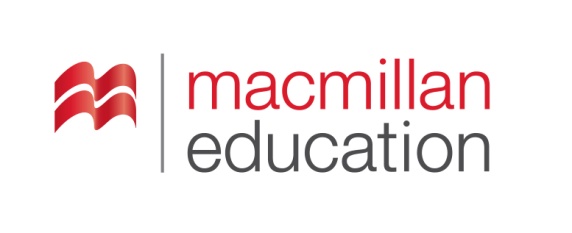 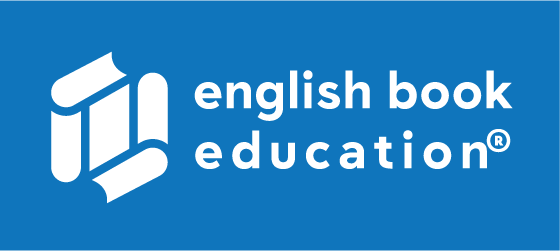 Answer the given questions.
უპასუხეთ მოცემულ შეკითხვებს.
What happened to Jeff after he mentioned Chelsea Clinton on Twitter?
After Jeff ’s initial tweet, Chelsea Clinton shared it on Twitter. This meant that Jeff ’s 
tweet was seen by lot’s of people, some of whom gave online reactions to it.
Reading Activity
კითხვის დავალება
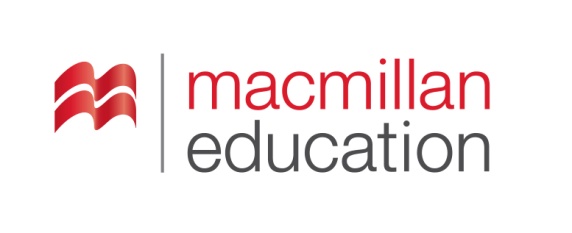 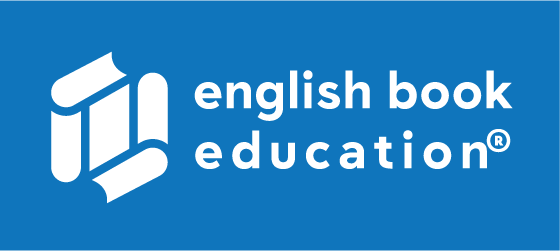 Answer the given questions.
უპასუხეთ მოცემულ შეკითხვებს.
How did Phil solve his problem with Simon?
After Simon’s disrespectful behaviour, Phil instructed the website not to allow Simon to write any more messages to him. Phil also contacted the website to inform them that Simon had broken their rules.
Grammar 
გრამატიკა
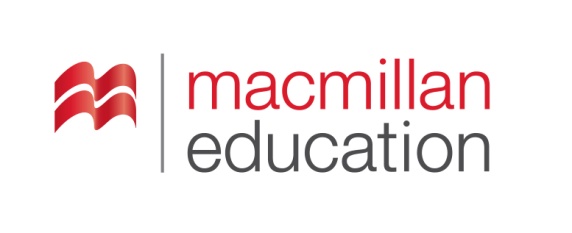 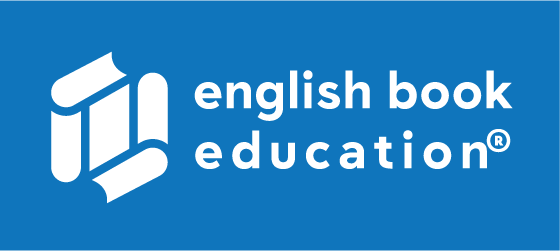 Passive Voice - ვნებითი გვარი
We form the passive with the verb to be and the past participle 
of the main verb.
to be + past participle (V3)
Grammar 
გრამატიკა
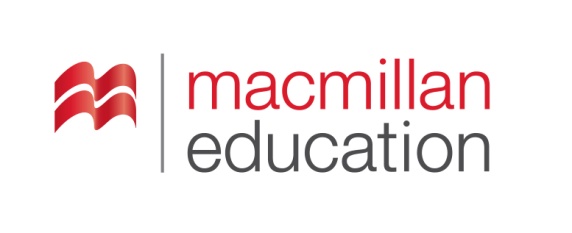 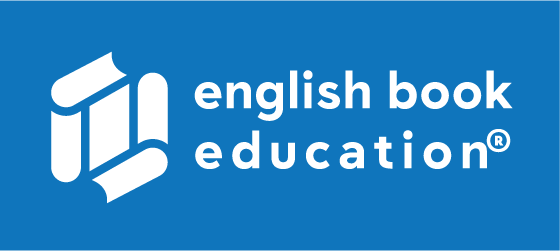 Passive Voice - ვნებითი გვარი
The passive is used when the person who carries out the action 
is unknown, unimportant or obvious from the context.
BMW cars are made in Germany.
Grammar 
გრამატიკა
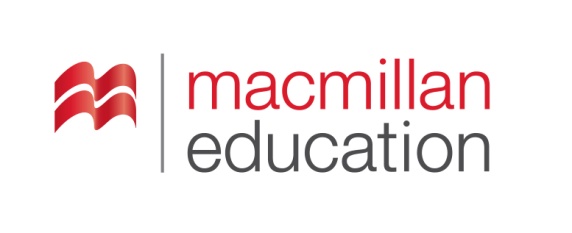 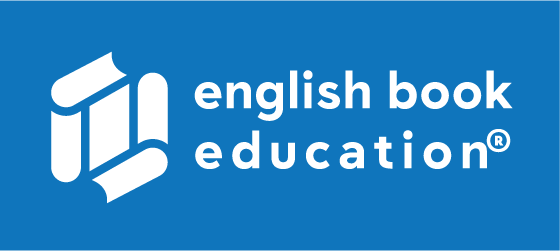 Passive Voice - ვნებითი გვარი
The passive is used when the action itself is more important 
than the person who carries it out, as in news headlines, newspaper articles, formal notices, instructions, advertisements, etc.
Three people are injured in a car crash.
Grammar 
გრამატიკა
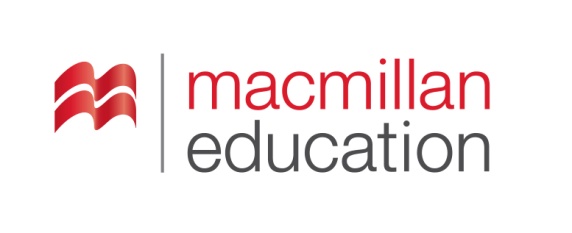 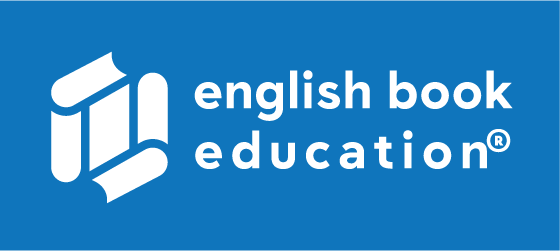 Passive Voice - ვნებითი გვარი
The passive is used when we want to make statements more polite.
My new car is ruined (more polite than “You ruined my car“)
Grammar 
გრამატიკა
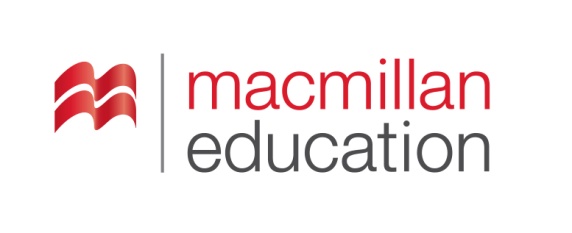 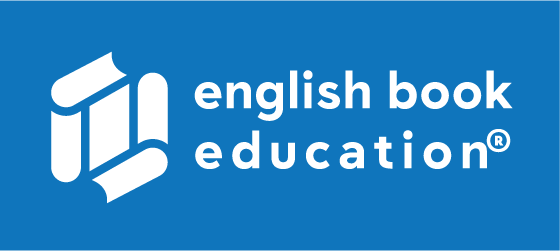 Passive Voice - ვნებითი გვარი
The passive is used more often in written English than in spoken English.
This research was carried out on the language of dolphins.
Grammar 
გრამატიკა
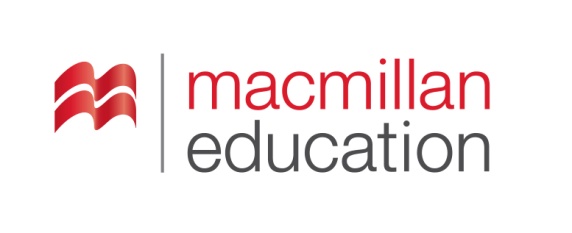 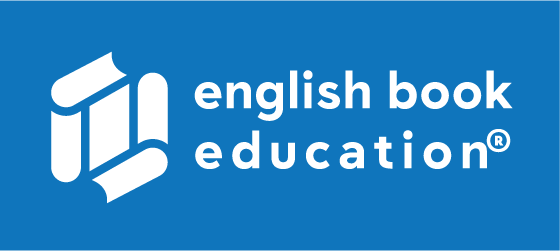 Passive Voice - ვნებითი გვარი
To form passive form of the Present Simple tense we need to use am/is/are + past participle.
My car is serviced once per year.
Grammar 
გრამატიკა
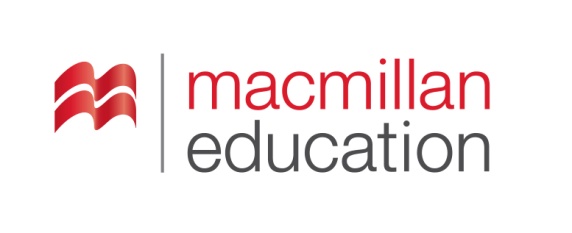 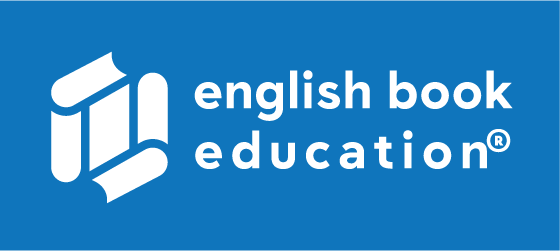 Passive Voice - ვნებითი გვარი
To form passive form of the Past Simple tense we need to use was/were + past participle.
My car was serviced once per year.
Grammar 
გრამატიკა
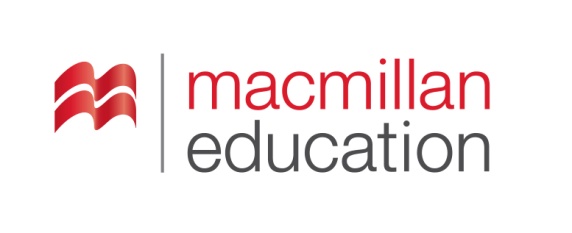 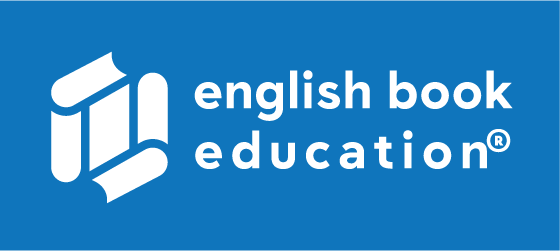 Passive Voice - ვნებითი გვარი
To form passive form of the Present Perfect Simple we need to use have / has + been + past participle.
My car hasn’t been repaired yet.
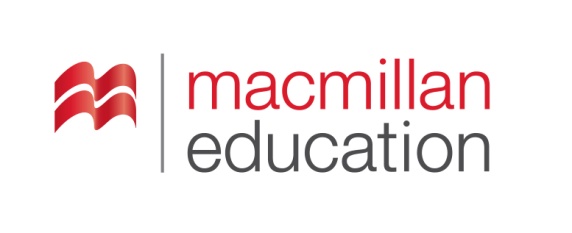 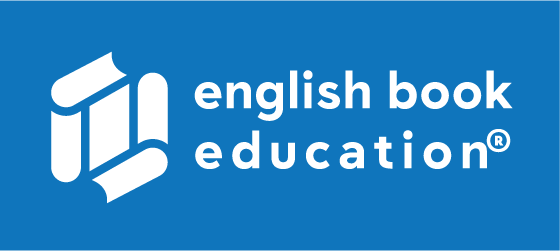 Grammar 
გრამატიკა
Rewrite the sentences in Passive Voice.
გადაიყვანეთ წინადადებები ვნებით გვარში.
They draw a picture.
Picture is drawn by them.
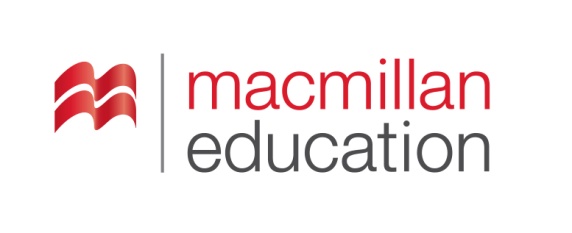 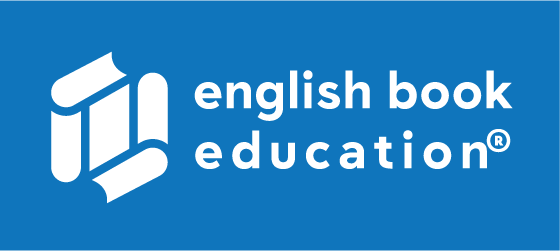 Grammar 
გრამატიკა
Rewrite the sentences in Passive Voice.
გადაიყვანეთ წინადადებები ვნებით გვარში.
He has just made the decision.
The decision has just been made.
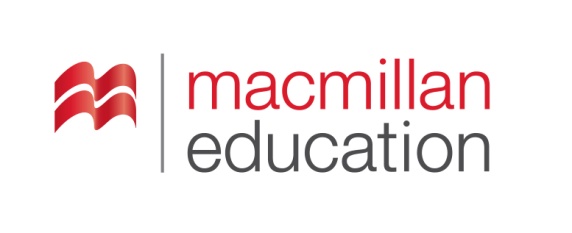 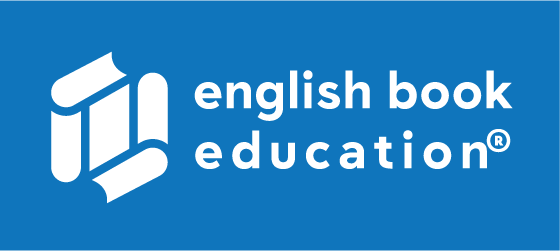 Grammar 
გრამატიკა
Rewrite the sentences in Passive Voice.
გადაიყვანეთ წინადადებები ვნებით გვარში.
The policeman helped kids.
Kids were helped by the policeman.
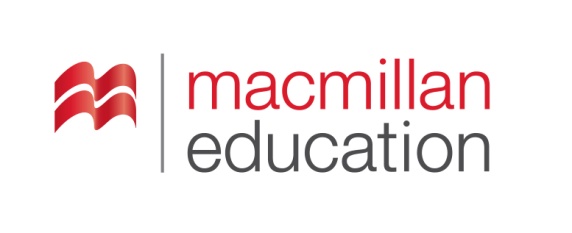 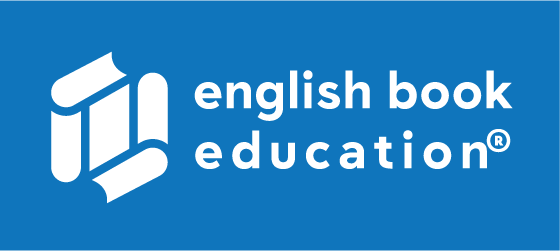 Grammar 
გრამატიკა
Rewrite the sentences in Passive Voice.
გადაიყვანეთ წინადადებები ვნებით გვარში.
Mother waters the flowers.
The flowers are watered by mother.
Vocabulary
Summary                     
გაკვეთილის შეჯამება
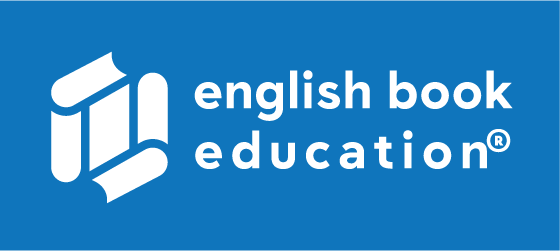 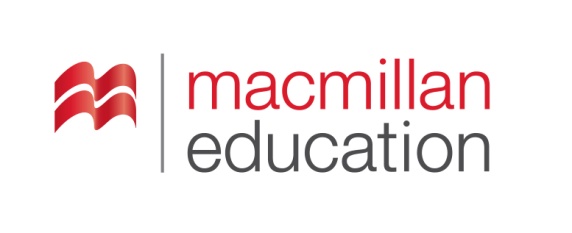 Reading about Internet and 
Social Media
Grammar: Passive Voice
Internet and Social Media
ინტერნეტი და 
სოციალური მედია
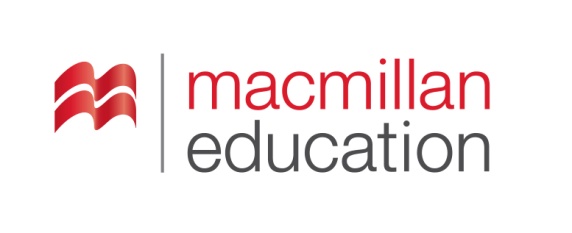 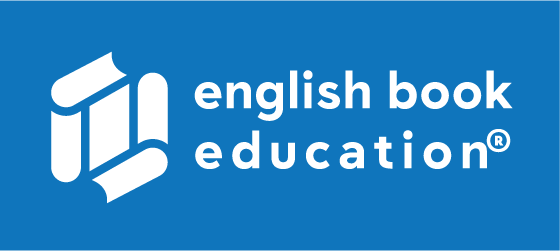 Homework
საშინაო დავალება
Write a short paragraph about the social media you use. 

დაწერეთ  მოკლე აბზაცი იმ სოციალური ქსელის შესახებ, 
რომელსაც იყენებთ.
Homework
საშინაო დავალება
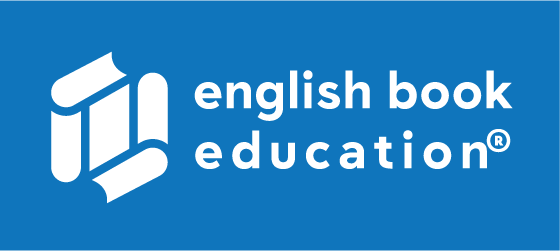 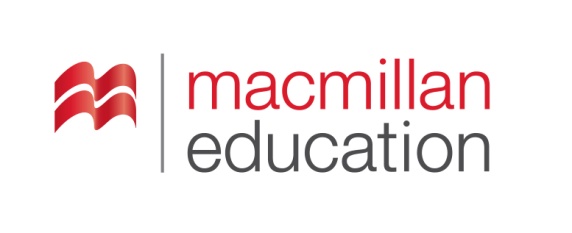 My favourite social media application is Instagram. You can upload pictures, different posts and stories. Instagram allows you to have lots of followers and promote your products if you have one. I also follow other celebrities or brands. Instagram allows you to stay up to date and find information about everything you need. Instagram is fun because you can add video effects and make some creative videos. It is mobile friendly. You can also text your friends or tag them.
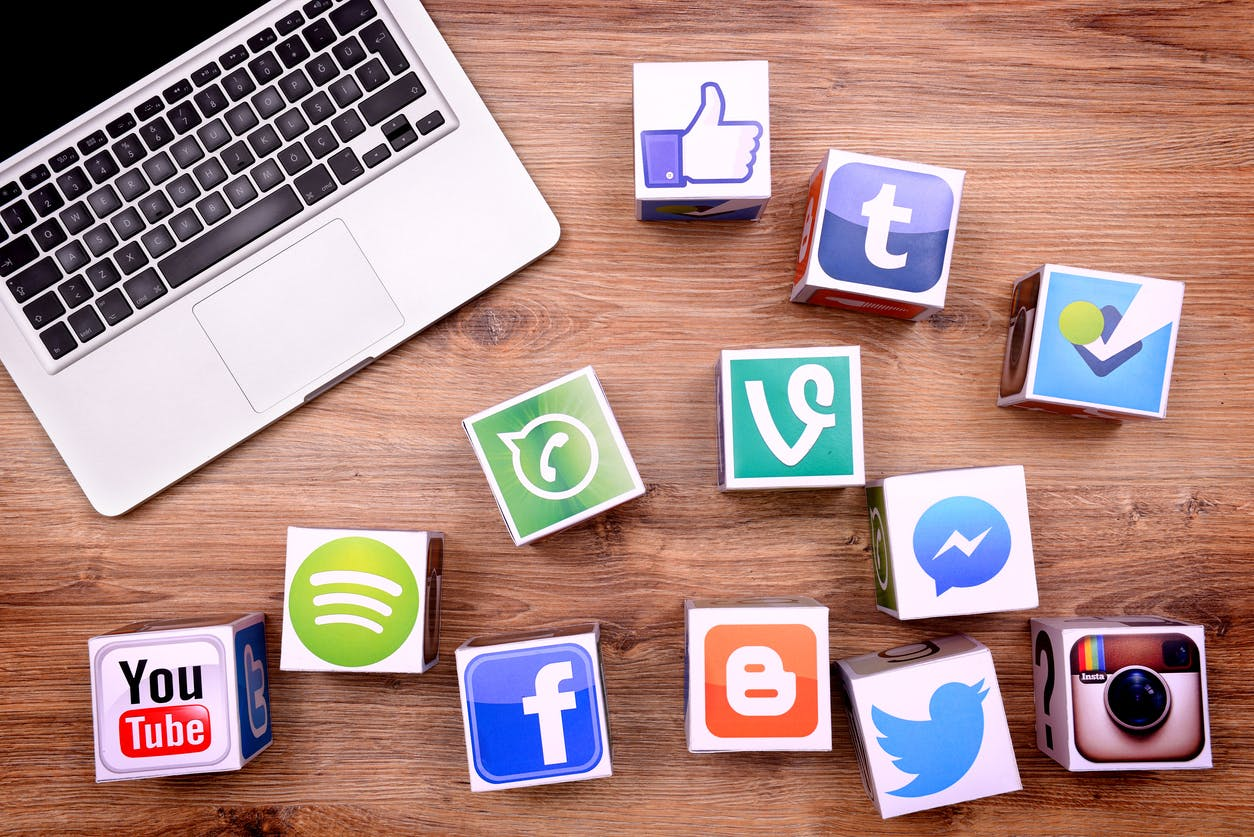